Trust: trustmarks, concepts, frameworks
Karen Sollins
MIT Communications Futures Program
October 24, 2013
Why should I trust you?
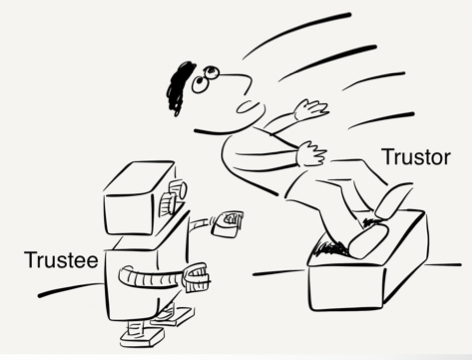 Copyright Sibel Adali
10/23/13
Sollins MIT CSAIL, Trust
2
Who trusts whom for what?
Registry of Motor Vehicles: name, address, birthdate
Facebook: identification
Bank: secure money
Credit card company: payment
DKIM certified email address: validity of email address
Yelp, Angie’s List, other reviewing systems
eBay
…
10/23/13
Sollins MIT CSAIL, Trust
3
What does a “trustmark” tell me?
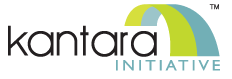 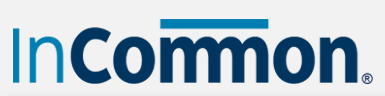 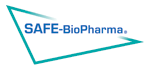 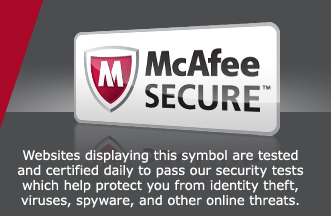 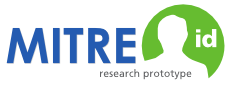 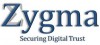 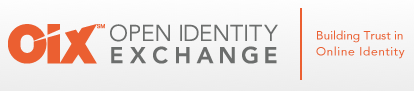 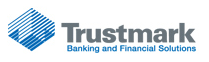 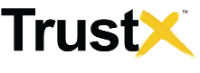 10/23/13
Sollins MIT CSAIL, Trust
4
What is trust?
Relationship between trustor and trustee
Vulnerability or risk
Model of:
What is at risk
How occurrence of risk will be addressed
The “costs” of risk and mitigation of risk
10/23/13
Sollins MIT CSAIL, Trust
5
A little background
Challenges:
Many identities: management, privacy, usability, …
Independent solutions
Credit cards
AAA protocols (IETF, network resource access)
Education networks (REFED/TERENA and InCommon)
Email
…
Are there really problems?
10/23/13
Sollins MIT CSAIL, Trust
6
NSN studies (Tschofenig)
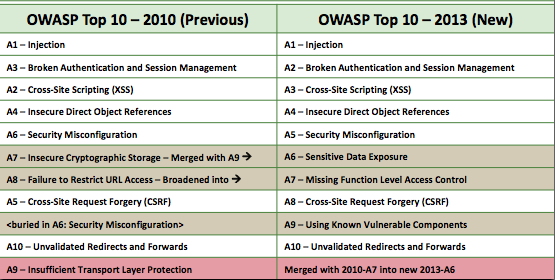 10/23/13
Sollins MIT CSAIL, Trust
7
What are the issues?
Injection: send untrusted data to servers that then use it. Trick remote service into using it.
Broken Authentication and Session management: incorrect or buggy implementations lead to password, key or session tokens being compromised.
Cross-site scripting (XSS): applications send untrusted scripts to browser, allowing the attacker to access victim’s browser and information.
In NSN customer survey, top concern (24%) was identity theft.
10/23/13
Sollins MIT CSAIL, Trust
8
The model for identification: where is the trust?
Relying
Party
Identity
Provider
Data exchange
User
10/23/13
Sollins MIT CSAIL, Trust
9
What do we mean by trust?(Sibel Adali)
Performing an action vs. providing information
Trust is networked:
People to people
People to systems
Systems to people
Composite of these
Relationship: The trustor’s willingness to be vulnerable to the trustee under conditions of risk and interdependence
A belief
A social lubricant
Dependent on context
Literature identifies three axes: competence, integrity/trustworthiness, benevolence
10/23/13
Sollins MIT CSAIL, Trust
10
Whom do we trust for what? Identity and attribute management
Validated identity: Identity proofing
Attributes: correctness, completeness, provenance
Service related issues:
Privacy
Anonymity
Accountability
Availability
Reliability
10/23/13
Sollins MIT CSAIL, Trust
11
Formalizing the basis for trust: trust frameworks
Open Identity Exchange: “In digital identity systems, a trust framework is a certification program that enables a party who accepts a digital identity credential (called the relying party) to trust the identity, security, and privacy policies of the party who issues the credential (called the identity service provider) and vice versa.” 
Kantara Initiative: 
Requirements: from the stakeholder (trust) community
Specification
Certification by accredited assessor organization
Registration and availability: OIX
10/23/13
Sollins MIT CSAIL, Trust
12
OIX definition of Trust Framework
Authority
Name
Version
Purpose
Scope
Roles
OIX Working Group (source)
Levels of Assurance (LOA1-4)
Levels of Protection (LOP1-4)
Technical profiles
Special legal terms and requirements
Other special requirements
Principles of Openness
Each framework begins with a stakeholder or other responsible group defining the requirements and constraints for trust
10/23/13
Sollins MIT CSAIL, Trust
13
Two sides of the coin: technical and legal
Technical
What capabilities are required
How are they provided (encryption algorithms, protocols, etc.)
Legal
The basis for a legal infrastructure: the core issue is that this must be international
Treaty
Contract
10/23/13
Sollins MIT CSAIL, Trust
14
How does one define such a contractually based system?
What do should it do?  Meet the needs of the users (Note the similarity to  the earlier model)
Data subjects
Relying parties
Identity and attribute providers
Commonalities: reliability, predictability, interoperability, usability, cost effectiveness, risk reduction, … 
The law:  “Contracts document enforceable, mutually-dependent duties that can operate across jurisdictions and sectors, fostering risk-reduced interaction, security and privacy across the Internet, consistent with local law.” – Scott David
Proposal: combine “technological tools and legal rules” into integrated framework
10/23/13
Sollins MIT CSAIL, Trust
15
Where we are now
Framework registries: OIX
Combined legal/technical “framework” system: the nature of the contract: Scott David (and probably others)
Assessment of trust providers: approval process by Kantara, Safe/BioPharma
Frameworks being designed and evaluated
International activity: (besides NSTIC in US)
OECD
ENISA
Canada:
 “Privacy by Design”
 Cyber Authentication Renewal Initiative: SecureKey operating governmental federated online credential based identification with significantly more anonymity (and now have contract with USPS for similar service)
and many others…
10/23/13
Sollins MIT CSAIL, Trust
16
Credits: speakers in this series to date
Hannes Tschofenig, NSN
Don Thibeau, OIX
Joni Brennan, Kantara Initiative
Scott David, University of Washington
Sibel Adali, Renssalear Polytechnic Institute
Jean Camp, University of Indiana
More speakers to come
10/23/13
Sollins MIT CSAIL, Trust
17
Questions
What is the relationship between trust and your business models? Examples? 
Within this space, are there issues, questions, or actions you would like to address within the CFP?
Is there a role we can play in convening a stakeholder group in your community to examine the requirements for a trustframework for your community?
10/23/13
Sollins MIT CSAIL, Trust
18
Wrap up: Administrative
Future meetings
Plenary same time next year
Workshops and other events
About this meeting:
Videos will be available
Follow-up with non-CFP members
Contact with questions/issues/comments, etc. Natalie Klym, nklym@csail.mit.edu
We are at http://cfp.mit.edu
10/23/13
Sollins MIT CSAIL, Trust
19
Wrap up:  About the content of the meeting
Something striking: did something strike you during the day that deserves more attention?
Questions for any of the speakers or the MIT CFP participants?
Suggestions or other comments about topics, issues?
10/23/13
Sollins MIT CSAIL, Trust
20